Лекція 7
ГЕОГРАФІЯ ПОЛІТИЧНОЇ БОРОТЬБИ І ВИБОРІВ.
 
Політичні об'єднання та партії в системі ТОН.
Типи виборчих систем.
Географічні аспекти виборів.
Лекція 7
Основні елементи ТОН.
Політична карта світу
Територія
Населення
Держава
Форми держави
Кордони
Територіально-політичні системи
Етнодемографія
Соціально-економічні аспекти  ТОН
Виборчі системи та електоральна географія
Глобальні проблеми людства
Лекція 7
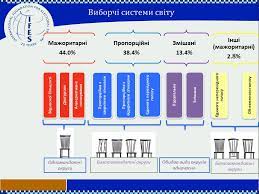 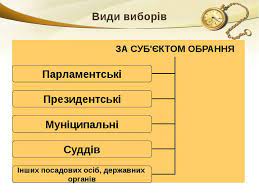 Лекція 7
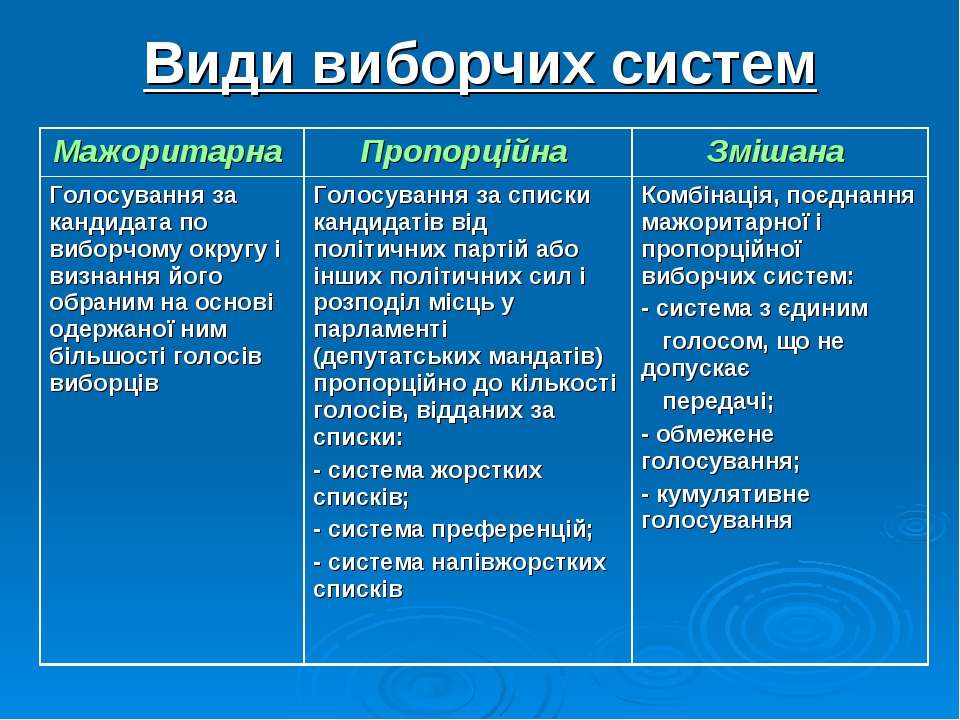 Лекція 7
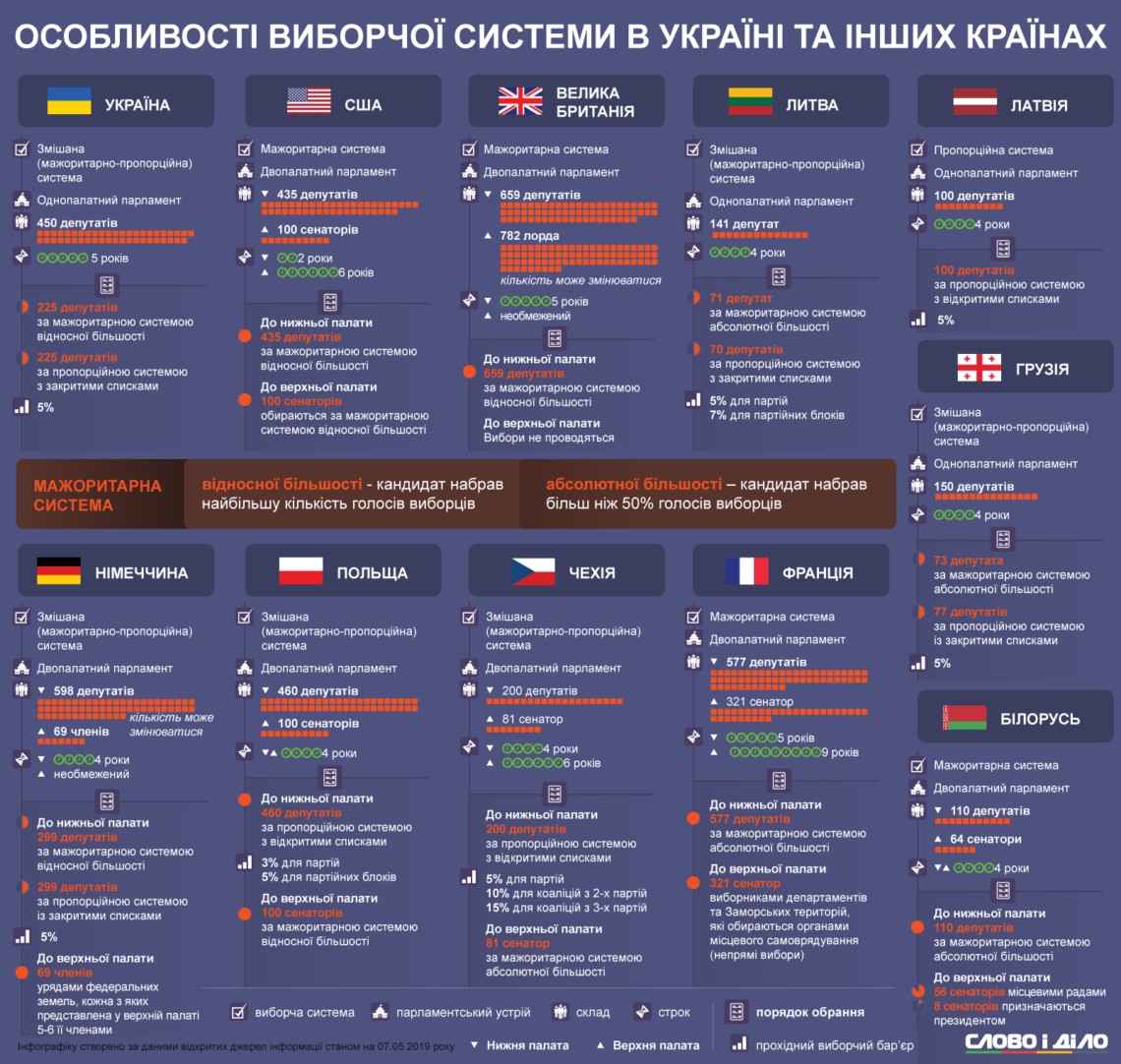 Лекція 7
Лекція 5
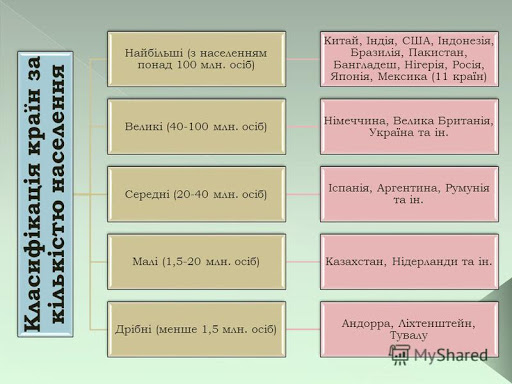 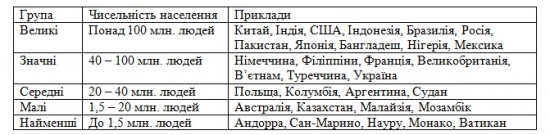 Лекція 5
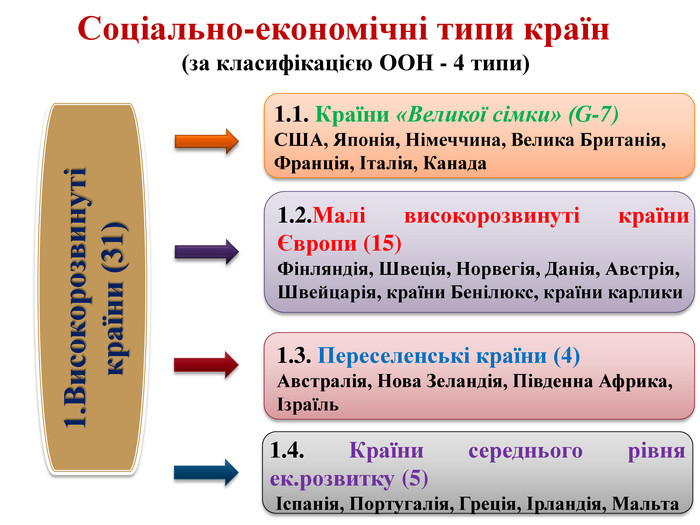 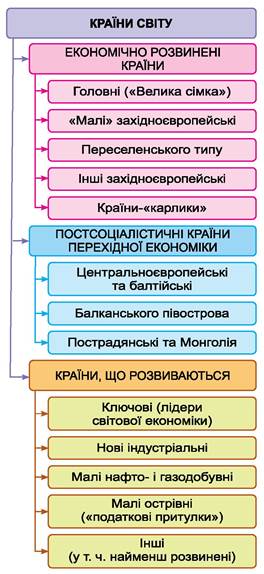 Лекція 5
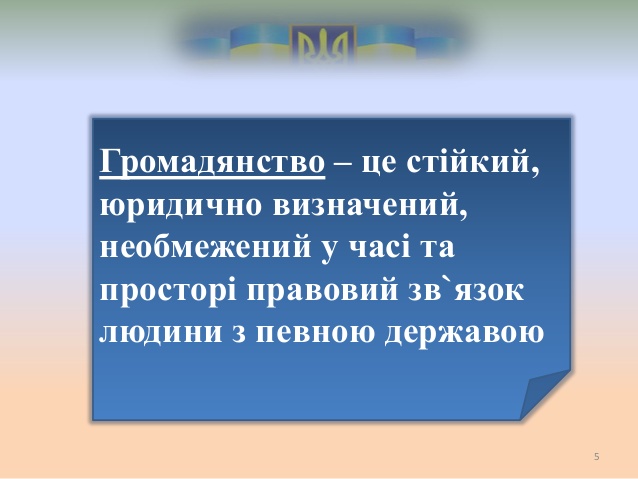 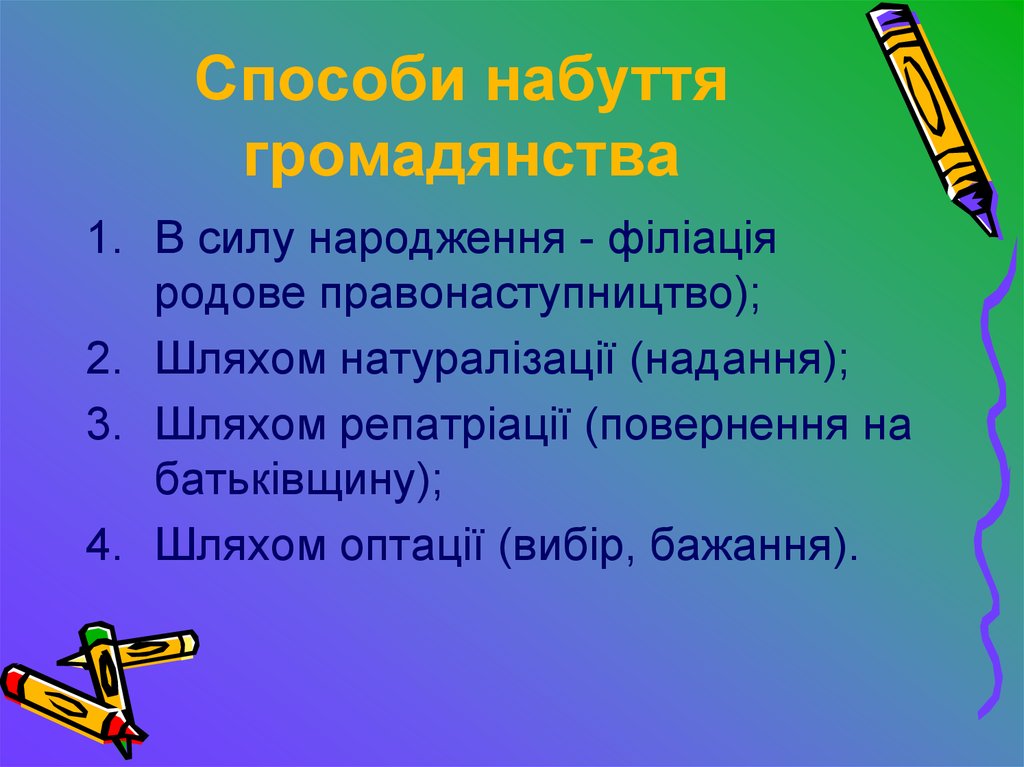 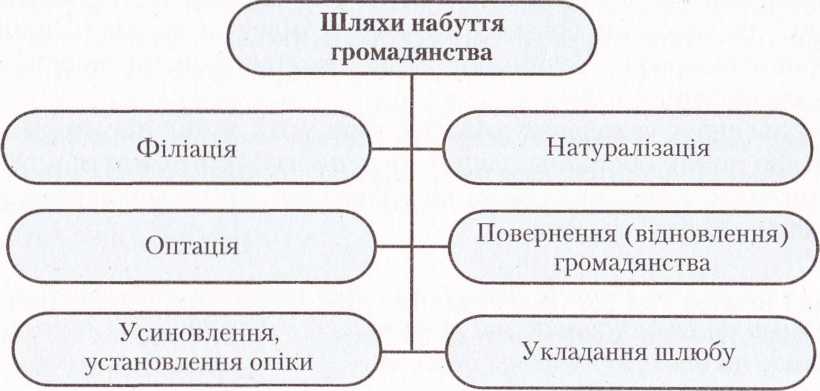 Лекція 5
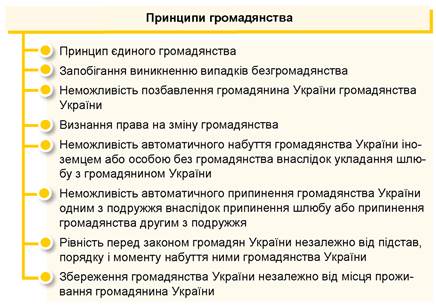 Лекція 5
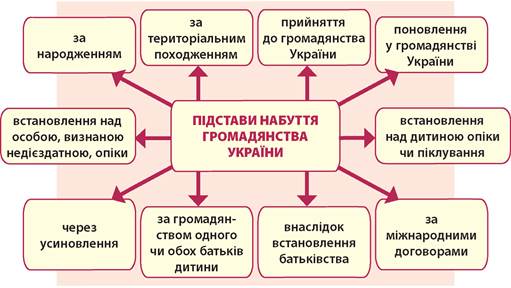 Лекція 5
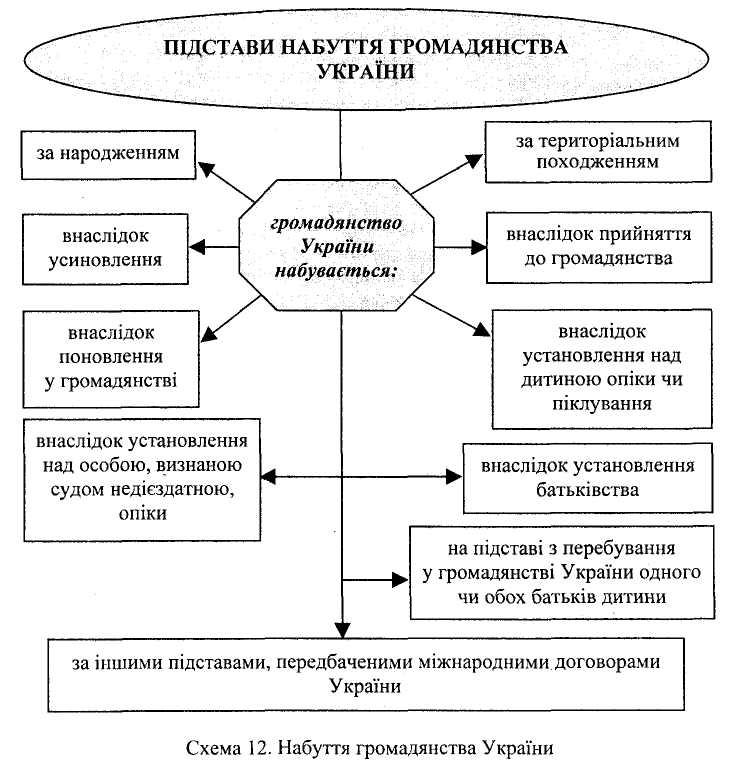 Лекція 5
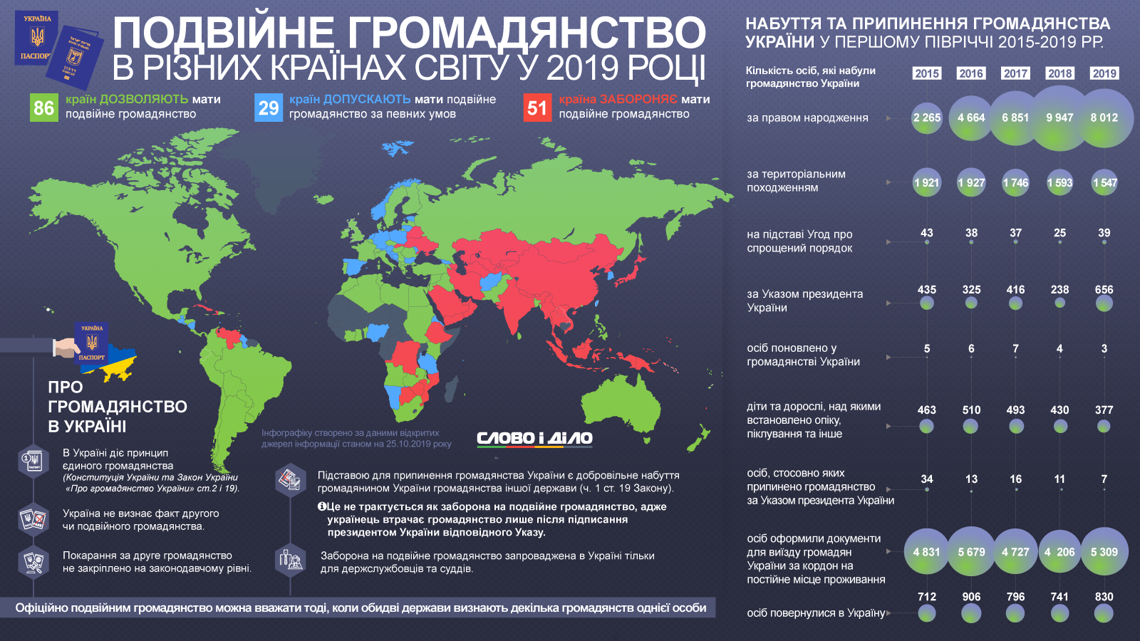 Лекція 5
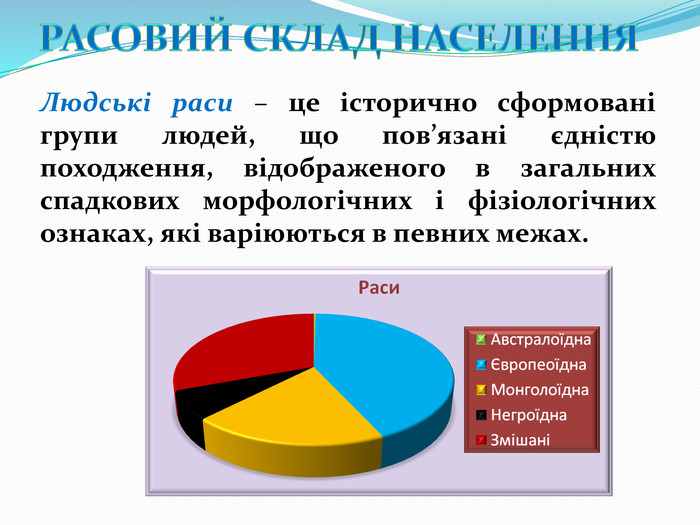 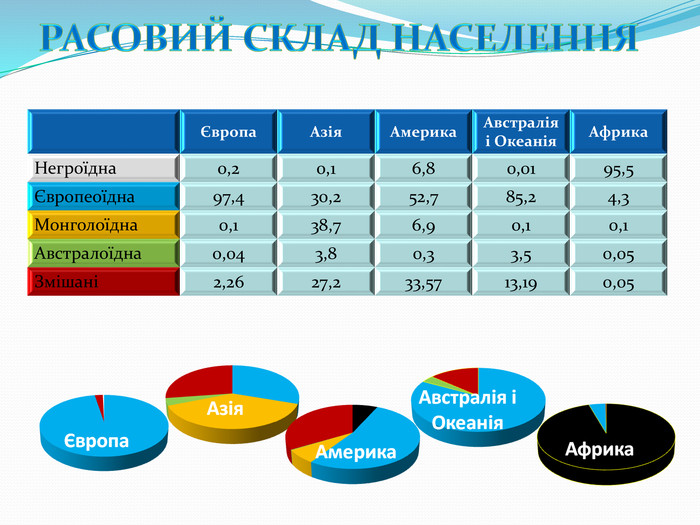 Лекція 5
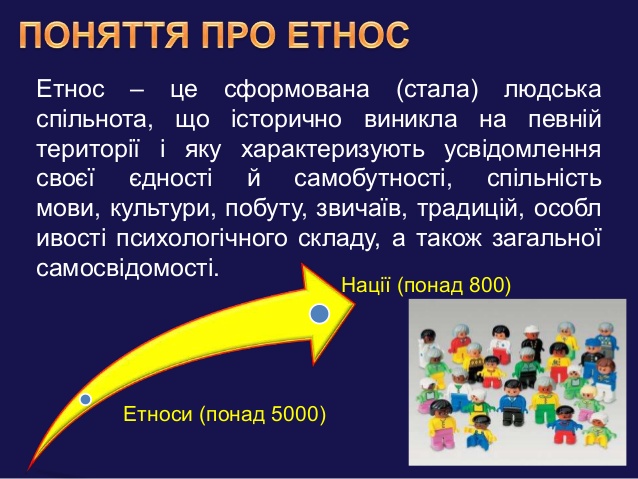 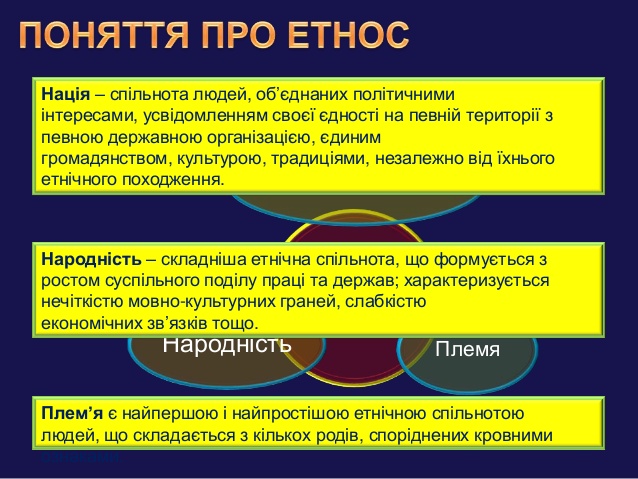 Лекція 5
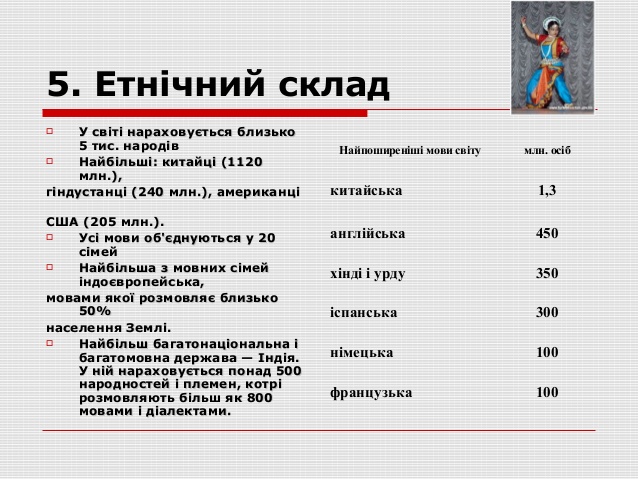 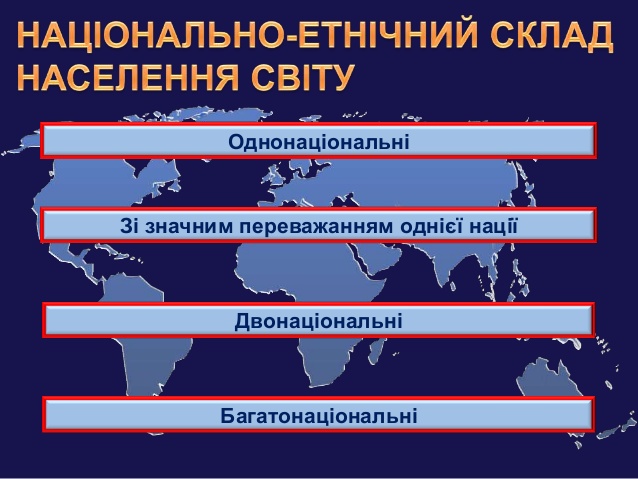 Лекція 5
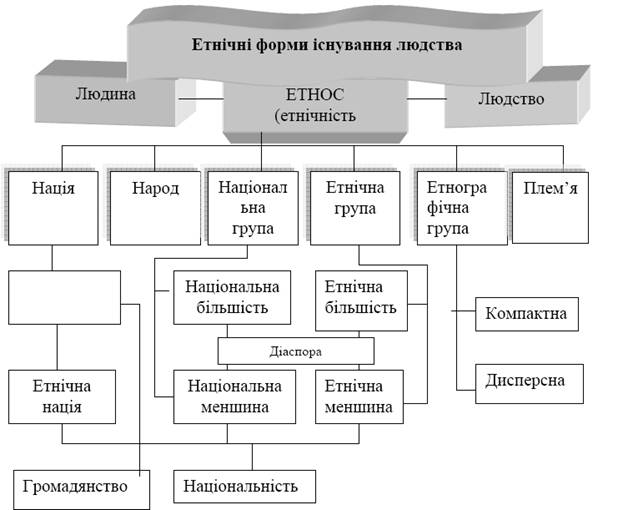 Лекція 5
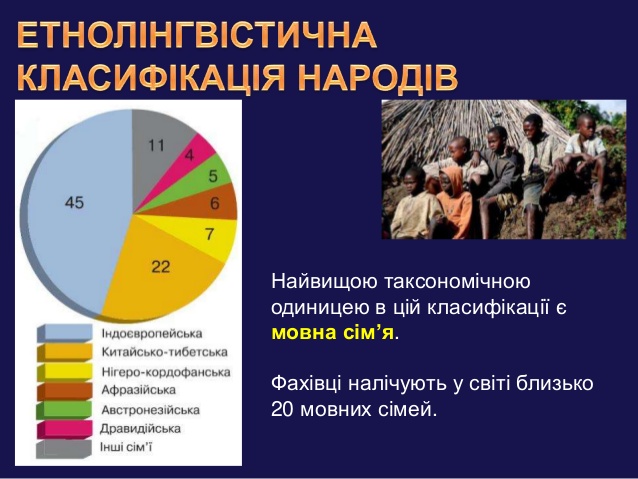 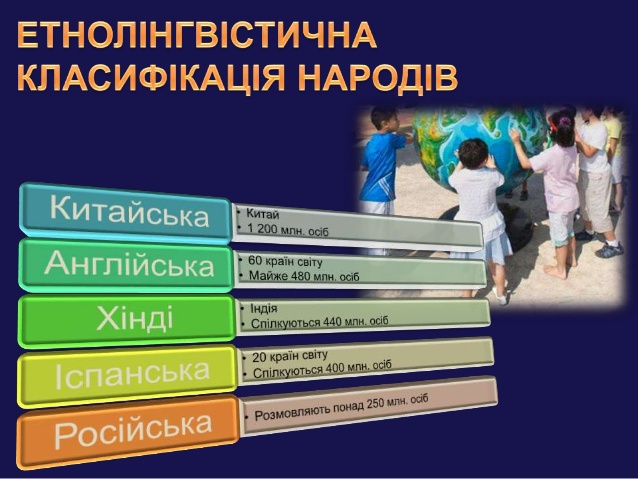 Лекція 5
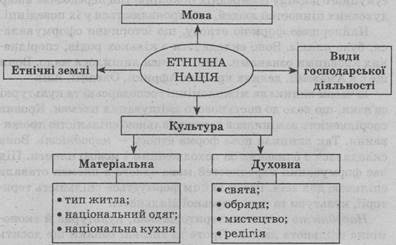 Лекція 5
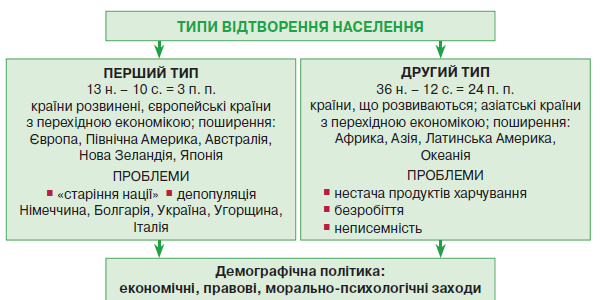 Лекція 5
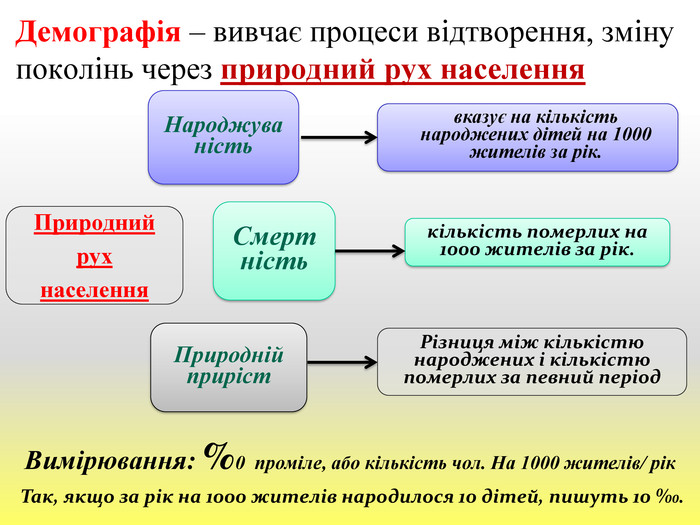 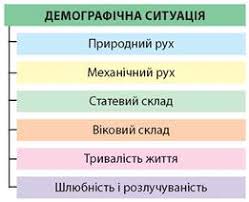 Лекція 5
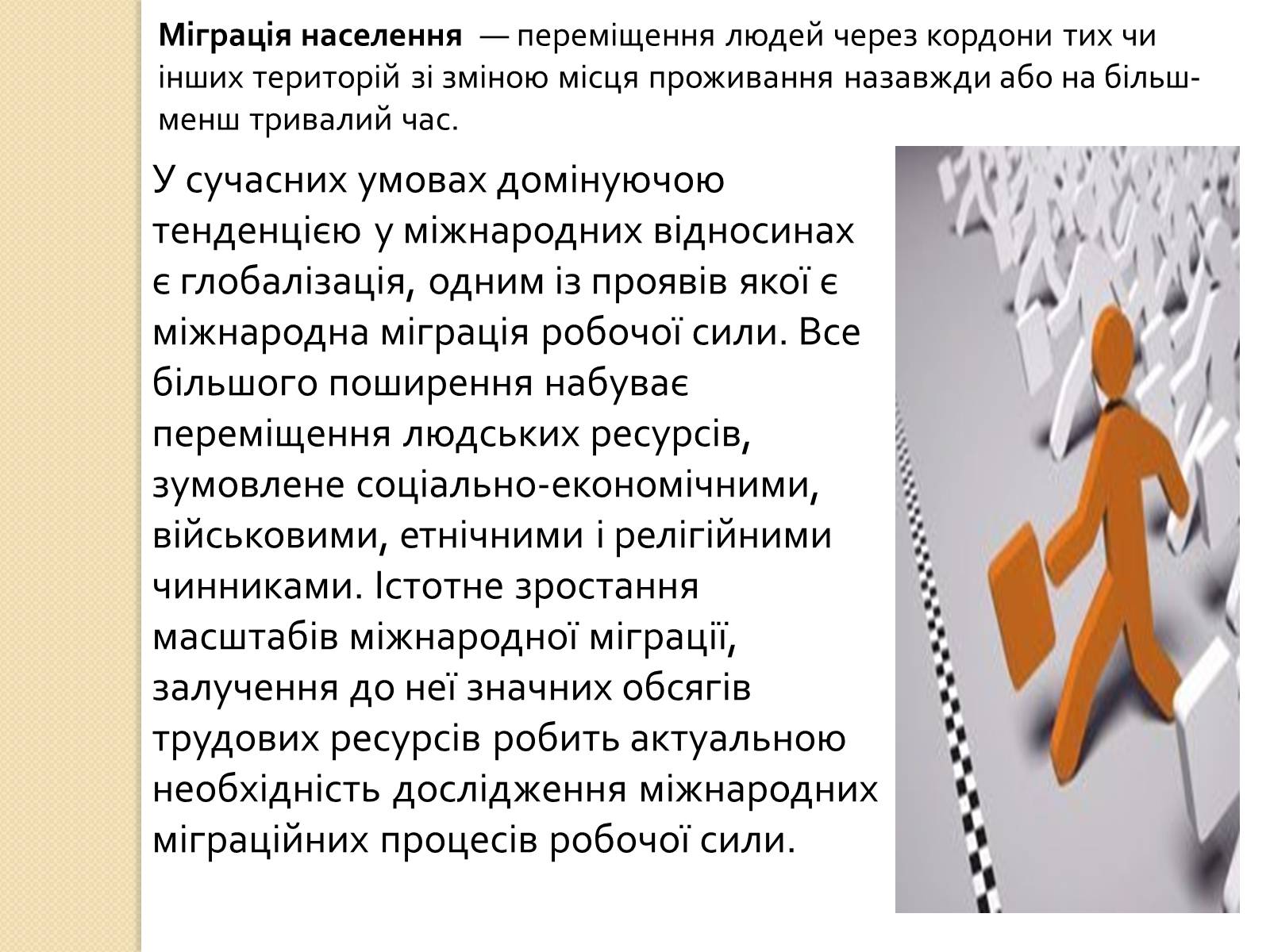 Лекція 5
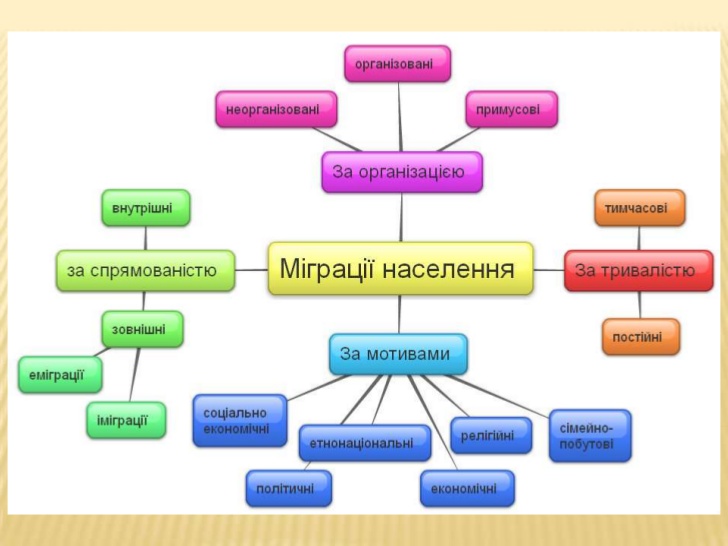 Лекція 5
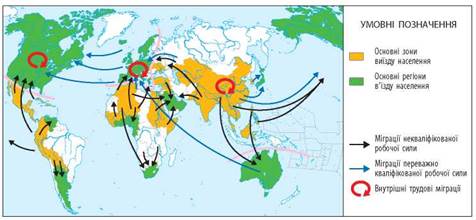 Лекція 5
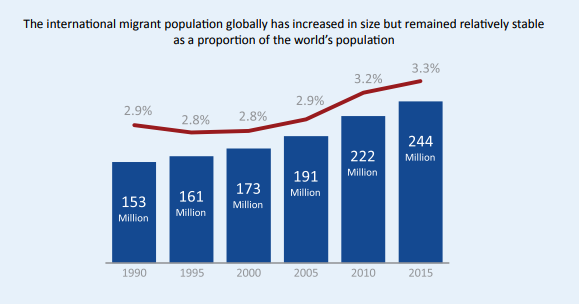 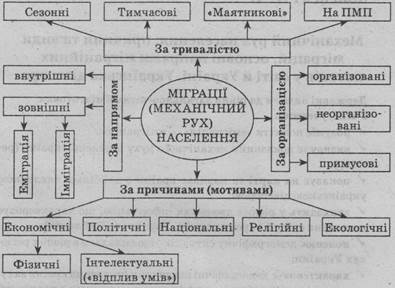 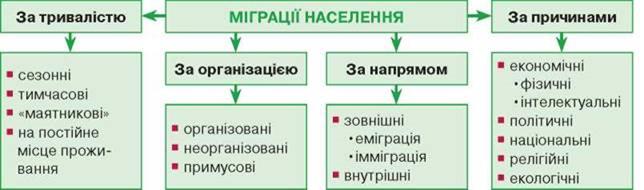 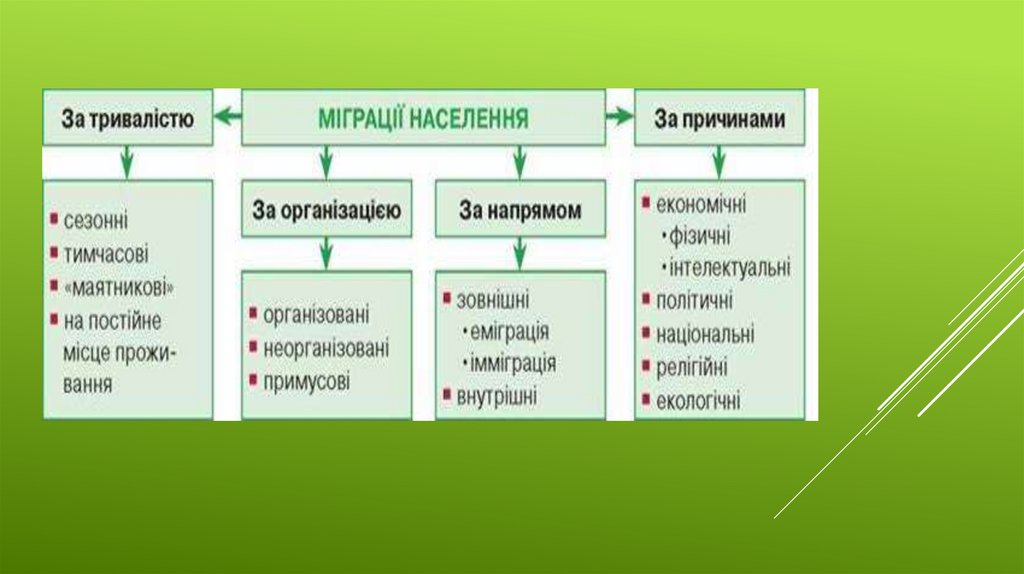 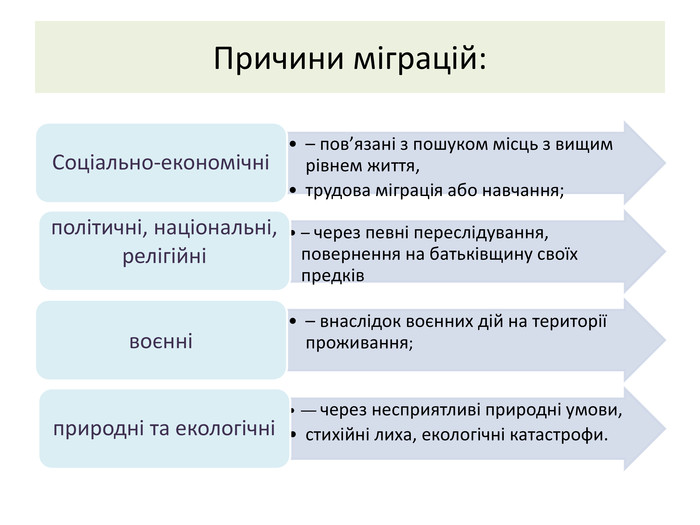